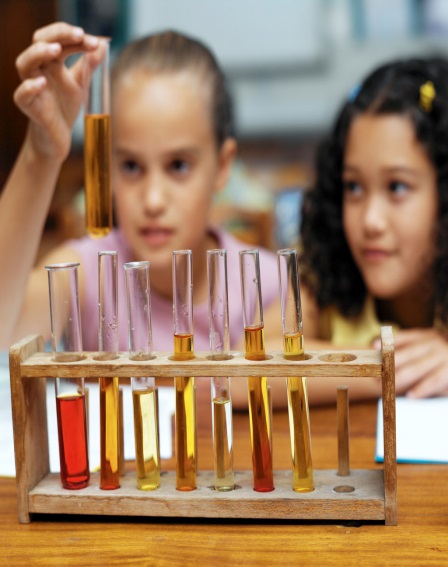 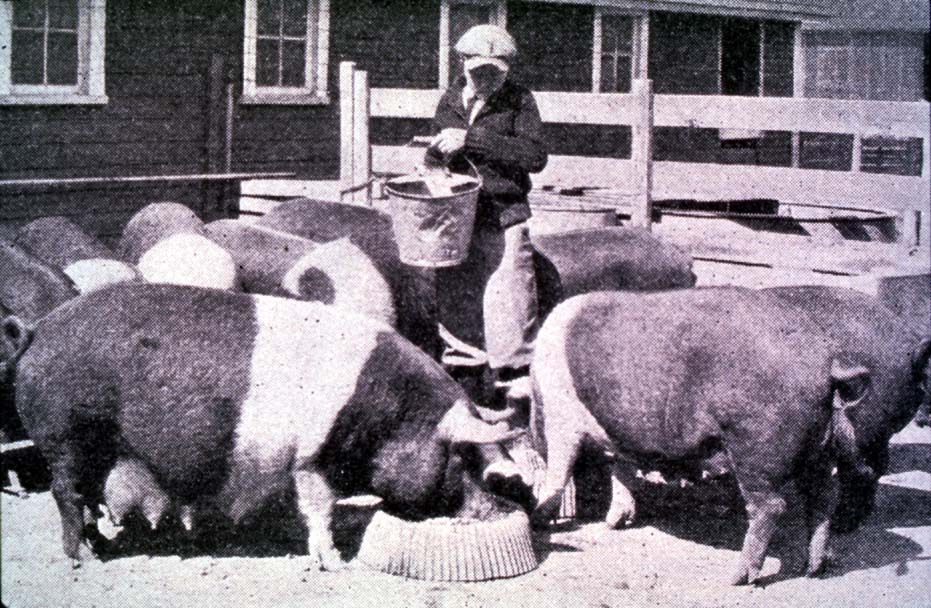 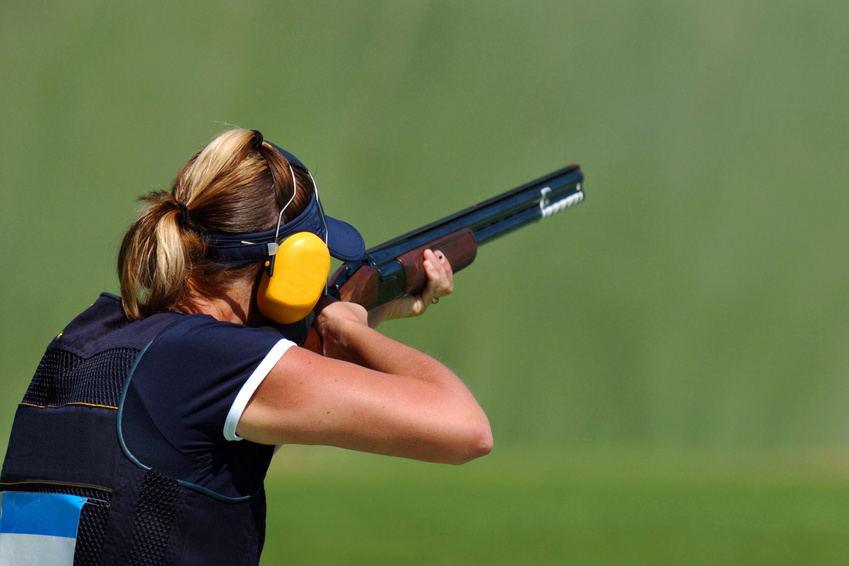 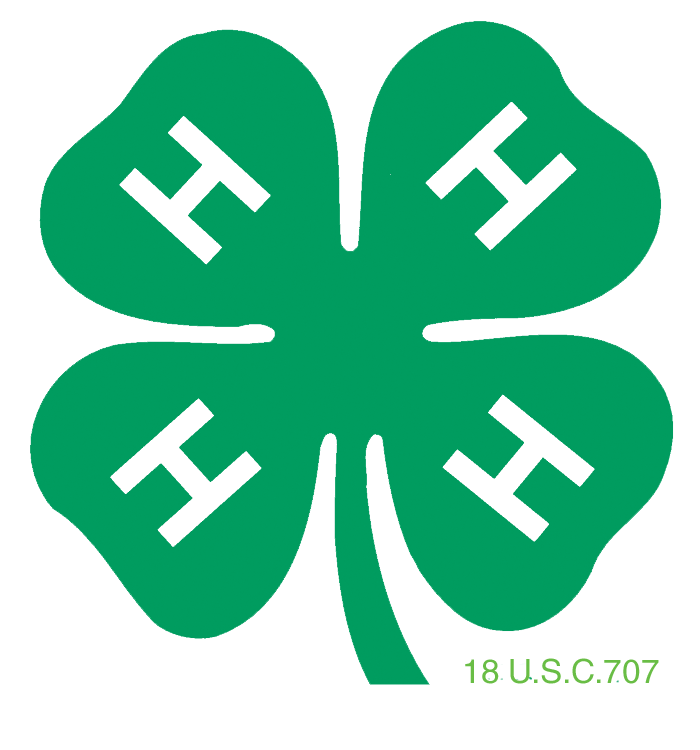 Getting the Most Out of the 4-H Experience
Life Skills Development through Project Work
Oklahoma 4-H Volunteer Development
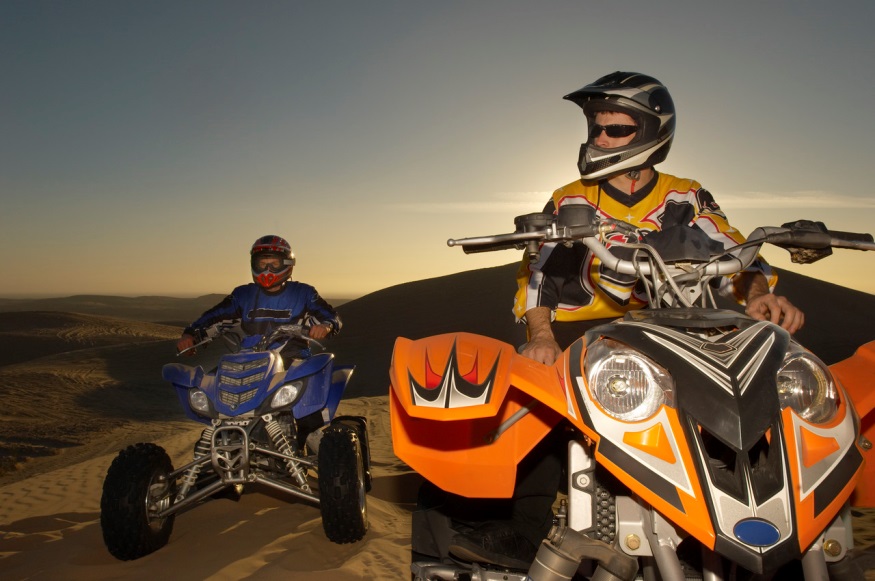 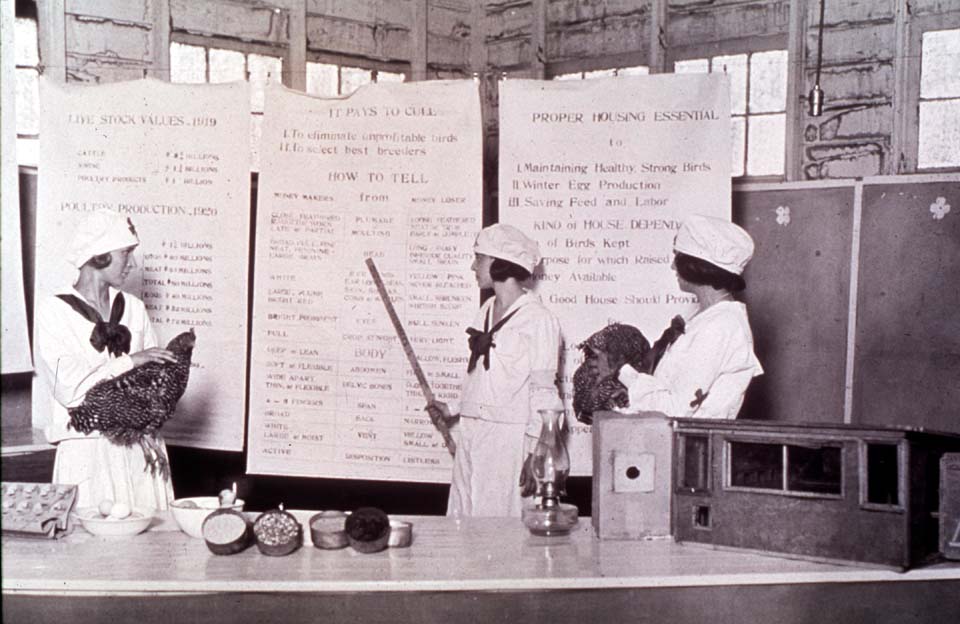 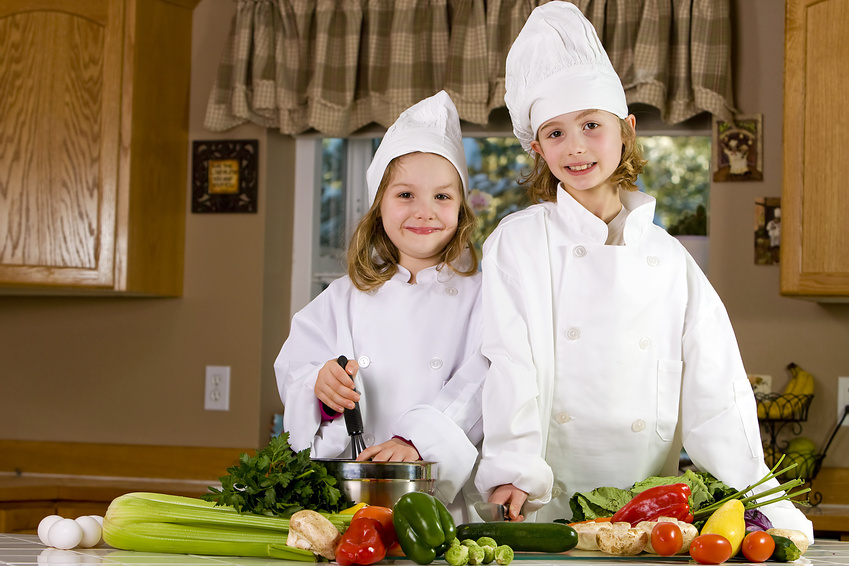 [Speaker Notes: Instructor Preparation –  Allow 6-8 hours of preparation for 1 hour of instruction.
Review all materials thoroughly.  Do any additional research or preparation to make yourself comfortable with the materials or to give it your personal touch.
Determine what other topic/subject matter will be presented with this “core” subject matter.  It could be a special event/activity that will focus on the CES 2014 Centennial Celebration, an educational piece on how youth should prepare for the “Famous People” category at your communication event, introducing the OK Hobbies and Collectibles project, National 4-H History Preservation Program, the heritage portion of the Citizenship project area, etc.  This is a good topic to encourage, embracing and learning about History through 4-H programming.
Prepare handouts that complement the subject matter.
Down load the OCES Centennial PSA 100 Years of Oklahoma Extension (video 3:35 minutes)  http://toolbox.okstate.edu/100-years to play with slide]
Skills vs. Life Skills
A skill is a learned ability to do something well.
Life Skills  are the way one applies learned skills to real life situations.
2
Life Skills include…
Decision Making
Goal Setting
Planning, Implementing and Evaluating
Accepting Responsibility
Communication
Teamwork and Cooperation
Record Keeping
“Create a blue ribbon child
not a blue ribbon project.”
3
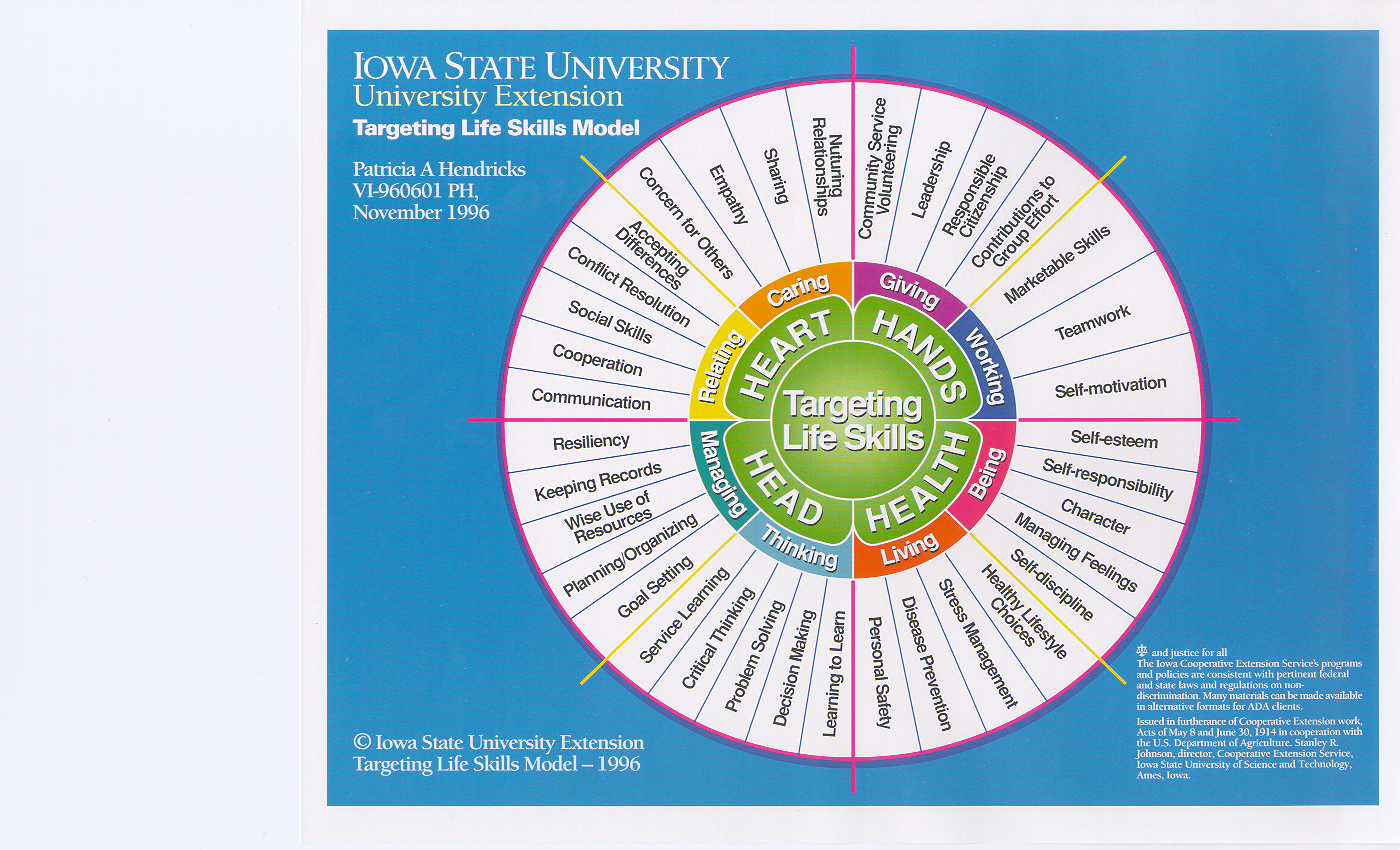 4
[Speaker Notes: Categories of life skills are identified and divided on the basis of the familiar four H’s from the 4-H Clover:  Head, Heart, Hands and Health.  There are two general categories of skill under each of the four headings.

Heart
	Relating and Caring
Hands
	Giving and Working
Health
	Living and Being
Head
	Thinking and Managing]
Effective use of Life Skills
Life skills are to be integrated into subject matter content; not “added-on”.
Life skills are best learned when practiced at the developmental level of the learner.
One or more skills should be included in any one educational experience.
“Aim youth toward life skills development using the four H’s on the Target Model.”
5